A propos de pied à coulisse
Par Gérard NourigatTrimestrielle du 6 avril 2019
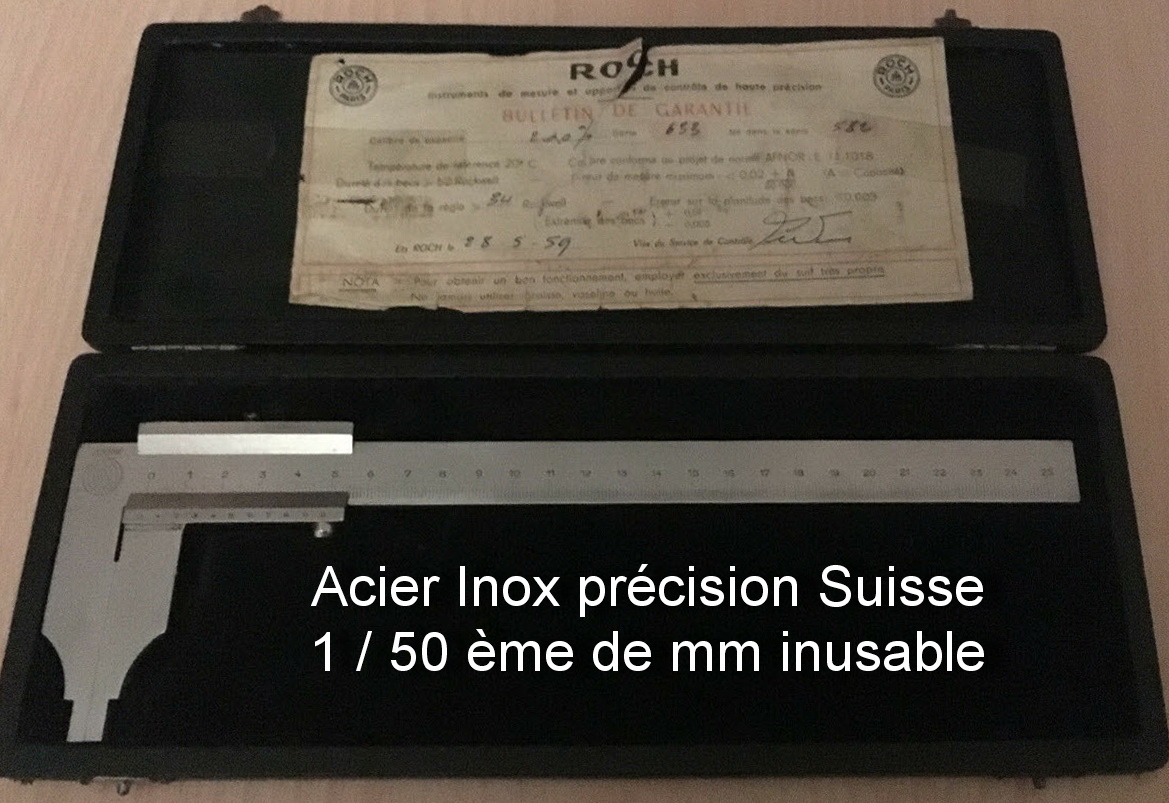 Historique
2
Initialement mécaniquemesures inter / exterUSA 1850
 A cadran pour faciliter la lectureAllemagne 1960
 Numériques depuis 1980
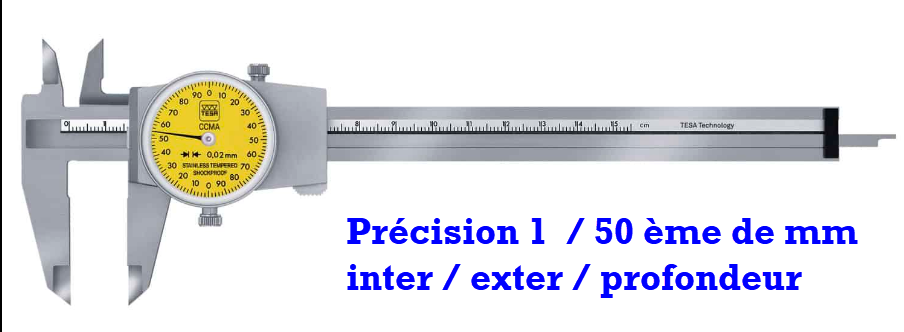 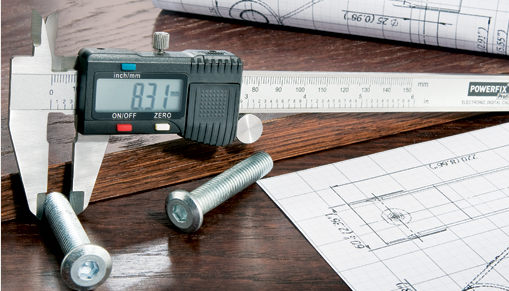 Mesurer pourquoi et comment ?
Les dimensions d’un meuble ou d’une menuiserie de bâtimentne nécessitent qu’une précision d’au maximum 1 mm
Seuls les assemblages requièrent une précision qui dépendde la méthode de collage soit 1/10ème de mm pour vinylique
N’oubliez pas que mesurer c’est se tromper et qu’un bon traçage est irremplacable
Du bon usage d’un pied à coulisse
Le stocker dans sa boîte
Bloquer le curseur pour éviterles allumages intempestifs
Ne pas laisser tomber
Ce n’est pas une clé à molette
Les différents procédés de mesure
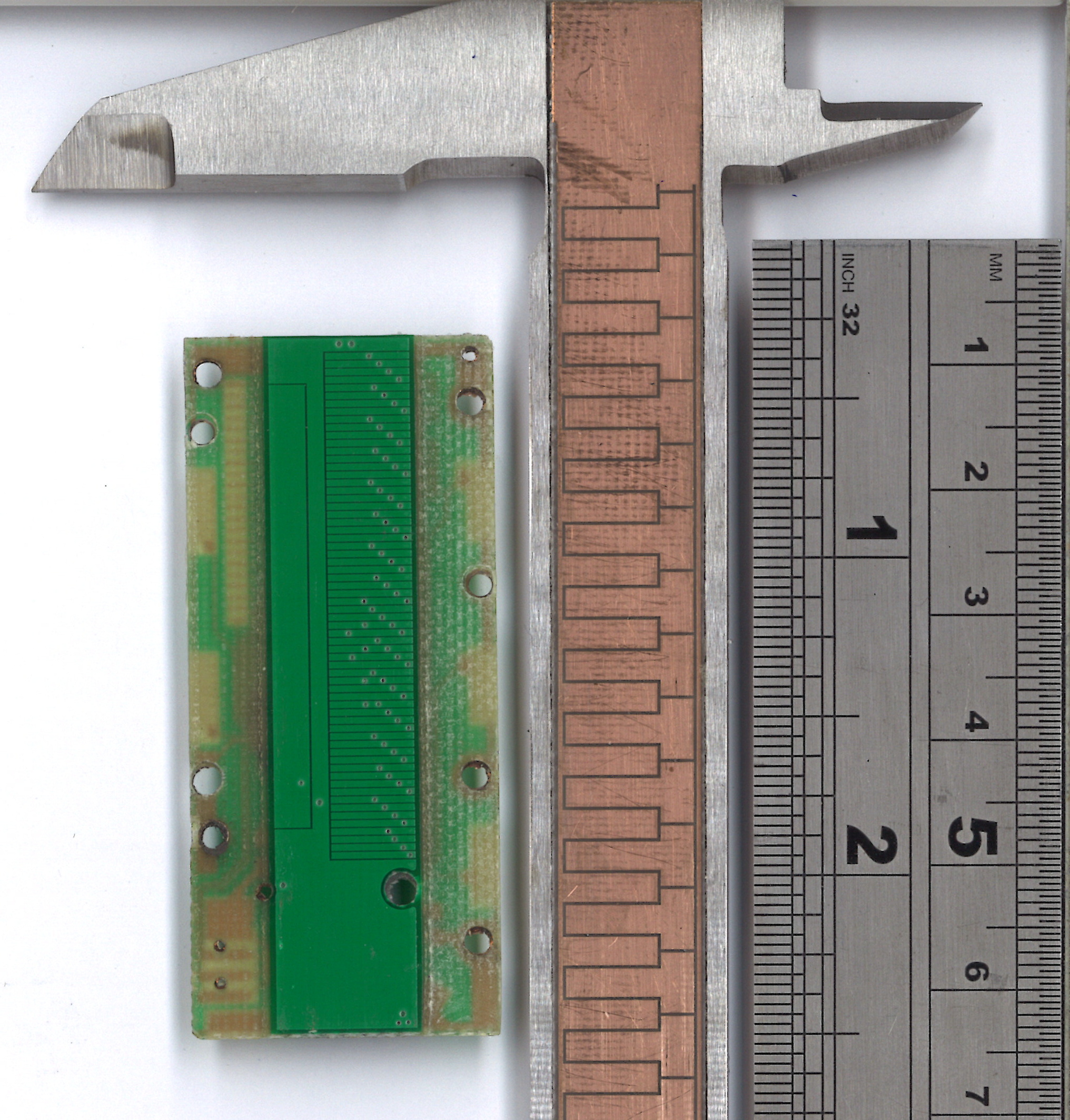 Système capacitiffonctionne en mesurantles surfaces en regard entre règle et curseur
C’est une mesure relativepar comptagesensible à la vitesse de déplacement
Procédé pas cher et le plus utilisé
Les différents procédés de mesure
Système inductiffonctionne en mesurant le couplage règle / curseur
Système de mesure statique insensible à la vitesse de déplacementmémorise position
Procédé plus coûteux mais insensible à la pollution
Les mesures absolues
Système inductif Sylvac 230 € de 150 à 3 000 mm (précision 1µm possible)
Système inductif mitutoyo 120 €mémorise position ; précision ± 0,02 mm
iGaging 63 € ; précision ± 0,02 mm
Pour une précision utile de 0,1 une précision de ± 0,02 suffit
Les différents modes d’alimentation
Pieds mécaniques = pas de pile
Pieds électroniquesPiles alcaline ou mieux lithium
Pieds solaires mixtespriorité au solaire mais fonctionnent sur pile si faible éclairement
Pieds solaires sans pile, exclusivité Mitutoyo série 500à partir de 60 lux mais autonome 30s à 0 lux
Pied métal ou carbone ?
Pieds métal fiables et robustes mais pas antichoc
Pieds en fibre de carbone antichoc maisprécision et stabilité un peu moins bonne ; becs + fragiles
La qualité d’un pied métal réside dans l’état de surfacede sa règle avec des rugosités aussi basses que 0,7µm
Utilisation ………Mise à zéro
Minimiser le jeu entrecurseur et règle
Mettre les becs en contactet vérifier le jour entre becs 
Appuyez sur le bouton zéropour enregistrer l’origine
Utilisation ………mesures d’extérieur
Positionner la pièce au plus près de la règle
Mettre les becs au contactavec une pression modérée 
Répéter la mesure pour vérification
Utilisation ………mesures d’intérieur
Positionner la pièce sur les petits becs ║ à règle
Mettre les becs au contactavec une pression modérée 
Répéter la mesure pour vérification
Utilisation …mesures de profondeur
Vérifier le zéro sur une surface de référence
La règle doit êtreparallèle à la dimension mesurée 
Répéter la mesure pour vérification
Utilisation ………mesures de hauteur
Retourner le pied à coulisse
Mesurer entre  l’extrémitédu curseur et l’extrémitéde la règle 
Répéter la mesure pour vérification
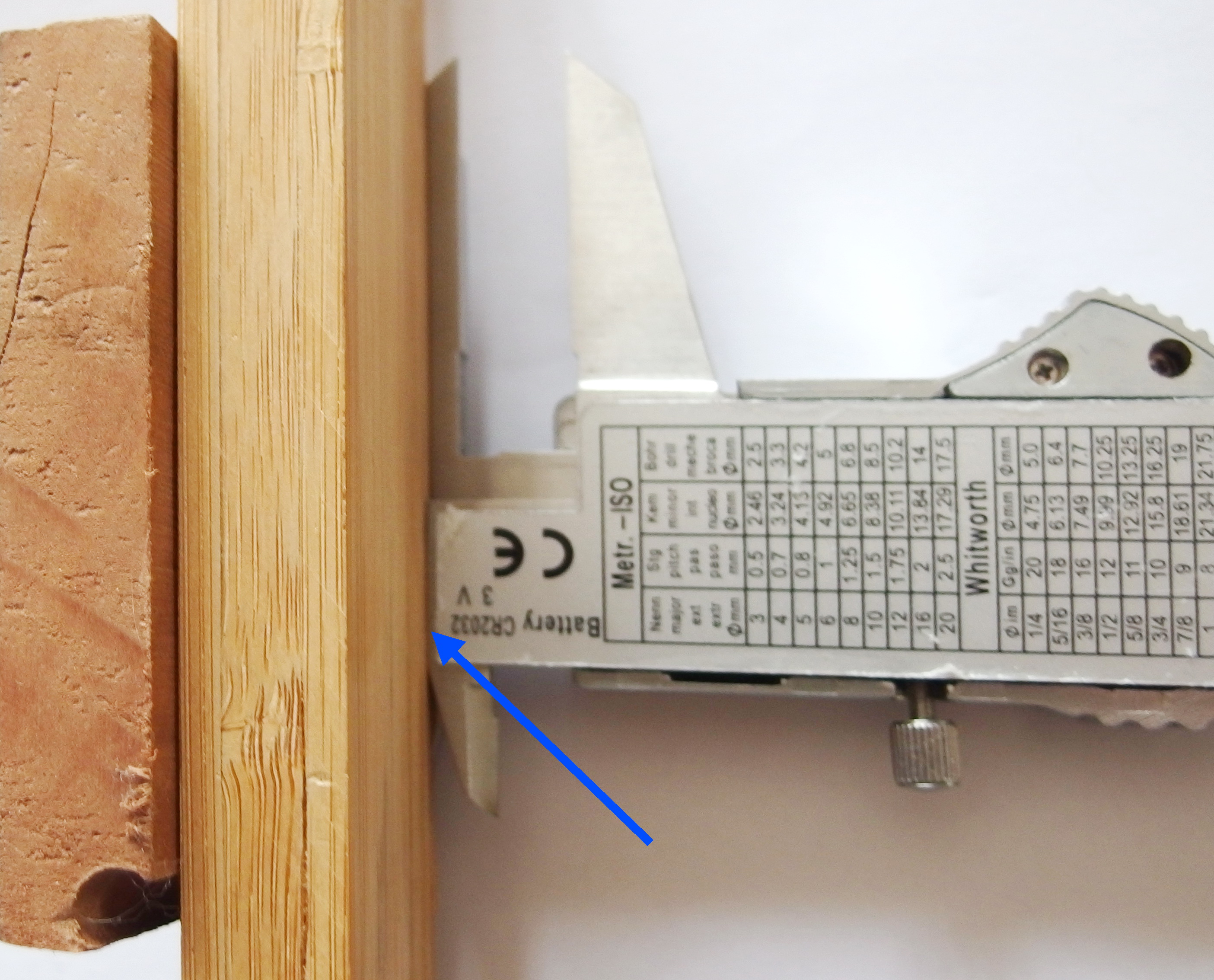 Conclusion
Le pied à coulisse numérique est un outilabordable et utile pour vérifier un assemblage
Il sont trop souvent mal utilisés
Pour valider une mesure il faut la répéteret que le résultat soit stable
La Marche / Arrêt automatique est souventla cause d’une usure prématurée de la pile